CS4102 AlgorithmsFall 2021 – Floryan and Horton
Module 8Dynamic Programming
1
Dynamic Programming and Greedy Approach
TOPICS:
Intro to Dynamic Programming
Memoization
Three DP Problems:
Log Cutting
0/1 Knapsack
Coin Change
Weighted Activity Selection
2
Motivating Example
How many scalar multiplications are required to multiplymatrices A and B in this example?
3
Trickier Question
What’s the smallest number of scalar multiplications requiredto calculate the matrix product ABC in this example?
Nope!  The answer is 64.Think about how this might be!
4
[Speaker Notes: A(BC) vs. (AB)C]
CLRS Readings
Chapter 15, Dynamic Programming
Section 15.1, Log/Rod cutting, optimal substructure property
Note: ri in book is called Cut() or C[] in our slides.  We do use their example.
Section 15.3, More on elements of DP, including optimal substructure property
5
Dynamic Programming and Greedy Approach
Module 8 is on Dynamic Programming
Similar to Greedy Algorithms
Solves problems that have optimal substructure, but do NOT have a known greedy choice for optimal solutions
Instead, try every option for the first “greedy” choice and see which one leads to optimal solution.
Will need some optimizations to make this efficient.
6
Optimization Problems
Both DP and Greedy solve optimization problems:
       Find the best solution among all feasible solutions
An example you know: Find the shortest path in a weighted graph G from s to v
Form of the solution: a path (and sum of its edge-weights)
Feasible solutions must meet problem constraints
Example: All edges in solution are in graph G and form a simple path from s to v
We can get a score for each feasible solution on some criteria:
		We call this the objective function
Example:  the sum of the edge weights in path
One (or more) feasible solutions that scores highest (by the objective function) is the optimal solution(s)
7
Memoization
8
Remember Fibonacci numbers?
Formula:   F(n) = F(n-1) + F(n-2)
Recursive code:   long fib(int n) {       assert(n >= 0);       if ( n == 0 ) return 0;       if ( n == 1 ) return 1;       return fib(n-1) + fib(n-2);   }
What's the problem?
Repeatedly solves the same subproblems
“Obscenely” exponential
9
Top-down using Memoization
Before talking about bottom-up dynamic programming using tables, top-down approach uses general technique of  Memoization
AKA using a memory function
Simple idea:
Calculate and store solutions to subproblems
Before solving it (again), look to see if you've remembered it
10
Memoization
Use a Table abstract data type
Lookup key: whatever identifies a subproblem
Value stored: the solution
Could be an array/vector or 2D table(s)
E.g. for Fibonacci, store fib(n) usingindex n
Need to initialize the array
Could use a map / hash-table
11
Memoization and Fibonacci
Before recursive code below called, must initialize results[] so all values are -1   long fib_mem(int n, long results[]) {       if ( results[n] != -1 )           return results[n];  // return stored value       long val;       if ( n == 0 || n ==1 ) val = n; // odd but right       else           val = fib_mem(n-1, results)                 + fib_mem(n-2, results);       results[n] = val; // store calculated value        return val;   }
12
Observations on fib_mem()
Same elegant top-down, recursive approach based on definition
Without repeated subproblems
Memory function: a function that remembers
Save time by using extra space
Can show this runs in (n)
13
Dynamic Programmingand Log Cutting
14
Dynamic programming
Old “bad” name (see Wikipedia or textbook)

Useful when the solution can be recursively described in terms of solutions to sub-problems (optimal substructure)
But greedy choice property doesn’t hold for the problem

Algorithm finds solutions to sub-problems and stores them in memory for later use

More efficient than brute-force methods or recursive approaches that  solve the same sub-problems over and over again
15
Optimal Substructure Property
Definition
If S is an optimal solution to a problem, then the components of S are optimal solutions to sub-problems
Examples:
True for coin-changing
True for single-source shortest path
Not true for longest-simple-path
True for knapsack
16
Dynamic Programming
Works “bottom-up”
Finds solutions to small sub-problems first
Stores them
Combines them somehow to find a solution to a slightly larger sub-problem
Comparison to greedy approach
Also requires optimal substructure
But greedy makes choice first, then solves
Greedy looks only at the current situation, not at a past ‘history’
DP is good when sub-problems overlap, when they’re not independent
No need to repeat the calculation to solve them
Dynamic programming has stored them, so doesn’t repeat the calculation
17
Process for Dynamic Programming
Recognize what the sub-problems are
Identify the recursive structure of the problem in terms of its sub-problems
At the top level, what is the “last thing” done?
This helps you see a recursive solution for any generic sub-problem in terms of smaller sub-problems

Formulate a data structure (array, table) that can look-up solution to any sub-problem in constant time

Develop an algorithm that loops through data structure solving each sub-problem one at a time
Bottom-up: from smallest sub-problems, to next largest, …, to complete problem
18
Problems Solved with Dyn. Prog.
Log cutting (first example, uses list data structure)
0/1 knapsack problem
Coin changing with “non-standard” coin selection
Longest common subsequence
Multiplying a sequence of matrices
Can do in various orders: (AB)C vs. A(BC)
Pick order that does fewest number of scalar multiplications

And ones we might not get to:
All-pairs shortest paths (Floyd’s algorithm)
Constructing optimal binary search trees
19
Log Cutting
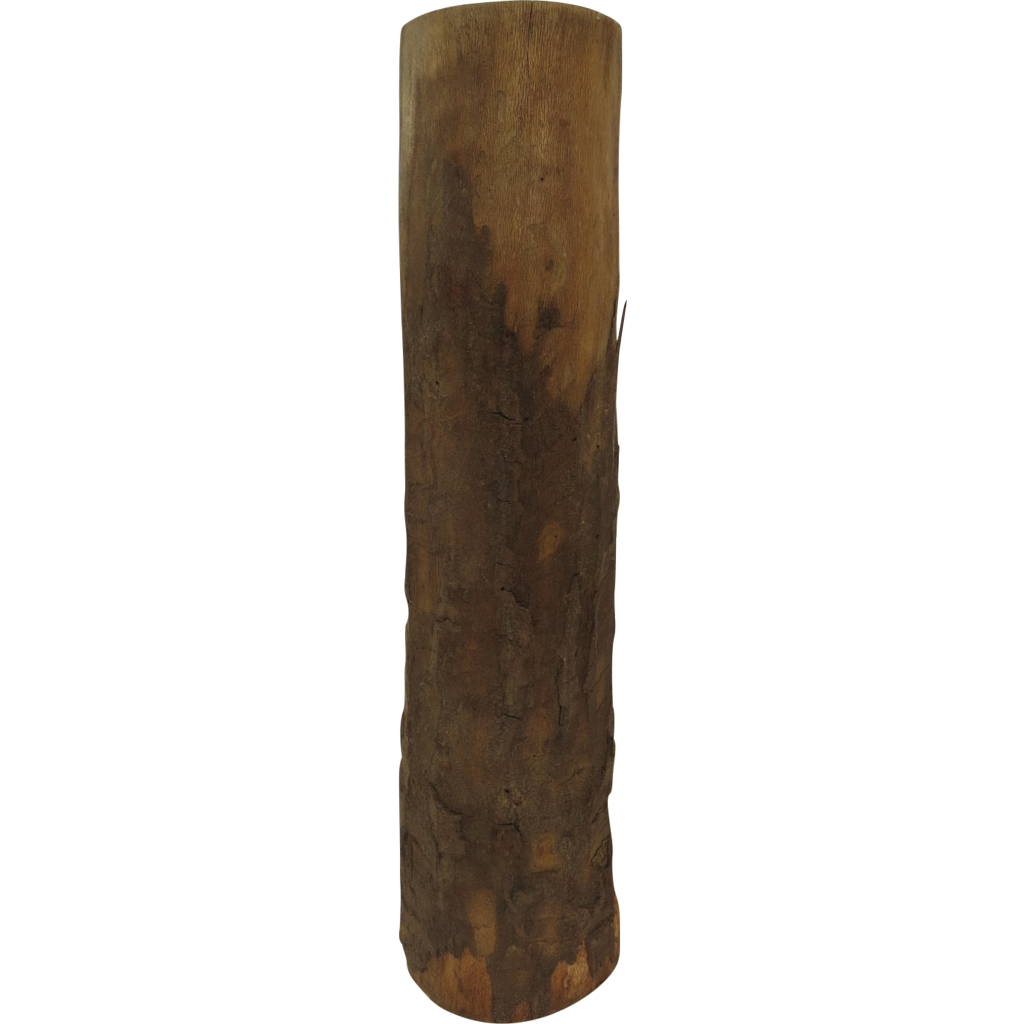 1
5
8
9
10
17
17
20
24
30
Price:
3
6
7
8
9
2
4
5
1
10
Length:
20
Dynamic Programming
Requires Optimal Substructure
Solution to larger problem contains the solutions to smaller ones
Idea:
Identify the recursive structure of the problem
What is the “last thing” done?
Formulate a data structure (array, table) that can look-up solution to any sub-problem in constant time
Select a good order for solving subproblems
“Top Down”: Solve each recursively.  (Using memorization – we’ll do later!)
“Bottom Up”: Iteratively solve smallest to largest
21
1. Identify Recursive Structure
So for a given value of n, to find Cut(n), we need sub-problem solutions for Cut(n-1) down to Cut(0).
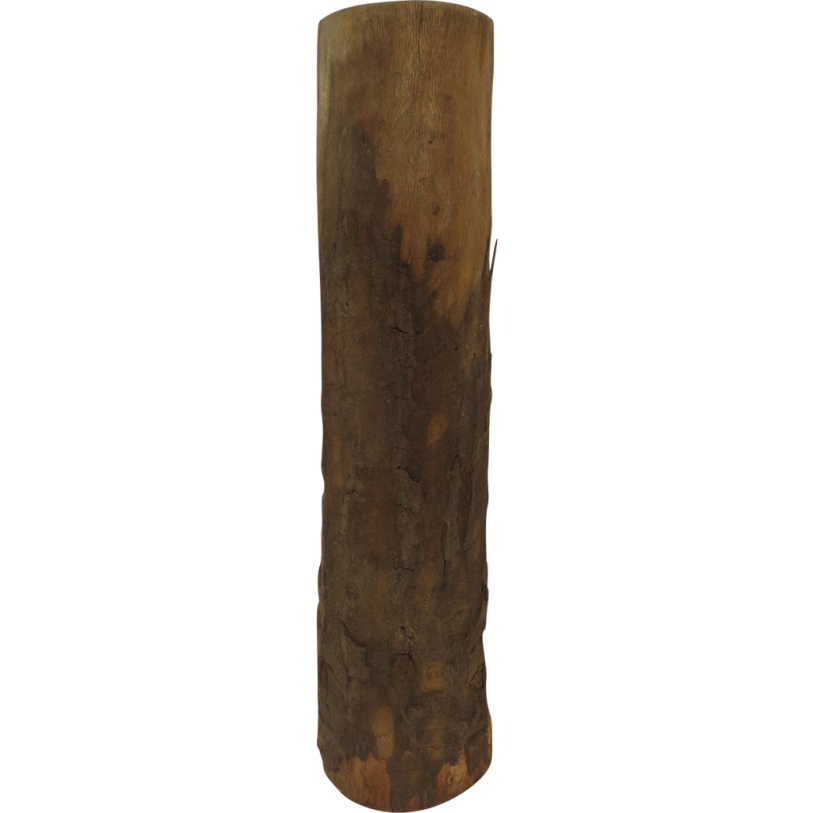 What’s the problem with a top-down recursive approach?
Last Cut
22
Dynamic Programming
Requires Optimal Substructure
Solution to larger problem contains the solutions to smaller ones
Idea:
Identify the recursive structure of the problem
What is the “last thing” done?
Save the solution to each subproblem in memory
Select a good order for solving subproblems
“Top Down”: Solve each recursively
“Bottom Up”: Iteratively solve smallest to largest
23
3. Select a Good Order for Solving Subproblems
Solve smallest sub-problem first
0
3
6
7
8
9
0
2
4
5
1
10
Length:
0
24
3. Select a Good Order for Solving Subproblems
Solve smallest sub-problem first
Price:
1
5
8
9
10
17
17
20
24
30
Length:
8
10
1
7
6
9
2
3
4
5
0
3
6
7
8
9
0
2
4
5
1
10
Length:
1
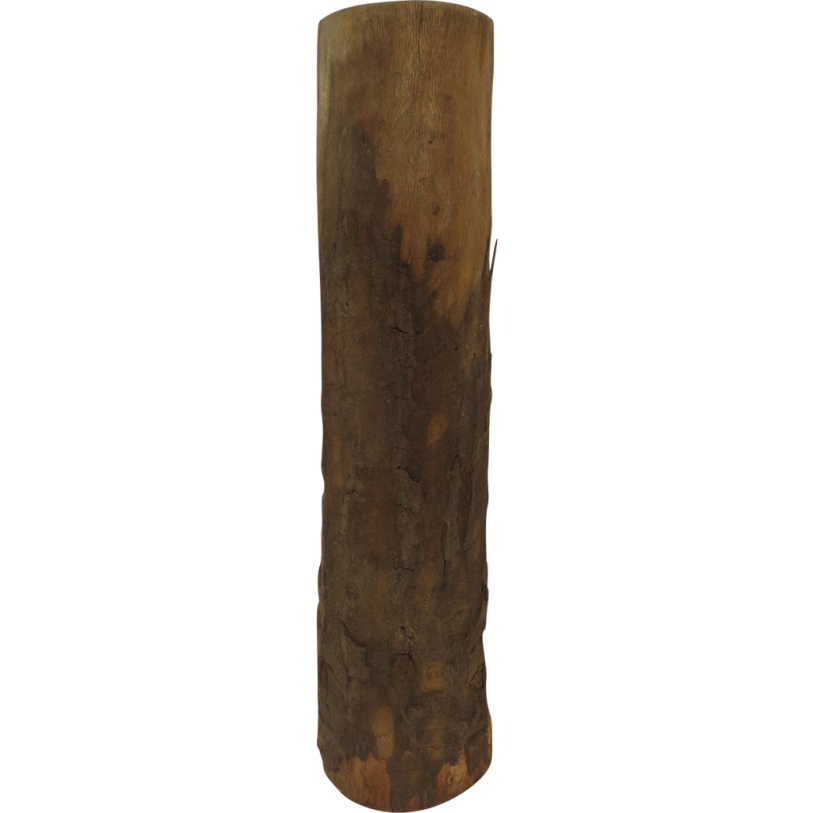 25
3. Select a Good Order for Solving Subproblems
Solve smallest sub-problem first
Price:
1
5
8
9
10
17
17
20
24
30
Length:
8
10
1
7
6
9
2
3
4
5
0
3
6
7
8
9
0
2
4
5
1
10
Length:
2
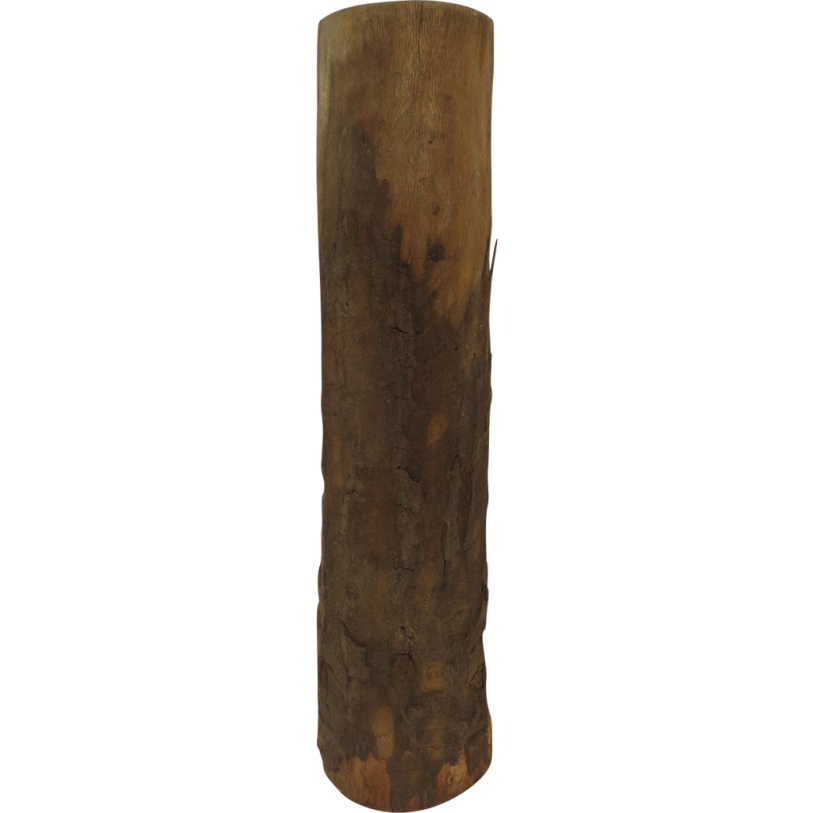 26
3. Select a Good Order for Solving Subproblems
Solve smallest sub-problem first
Price:
1
5
8
9
10
17
17
20
24
30
Length:
8
10
1
7
6
9
2
3
4
5
0
3
6
7
8
9
0
2
4
5
1
10
Length:
3
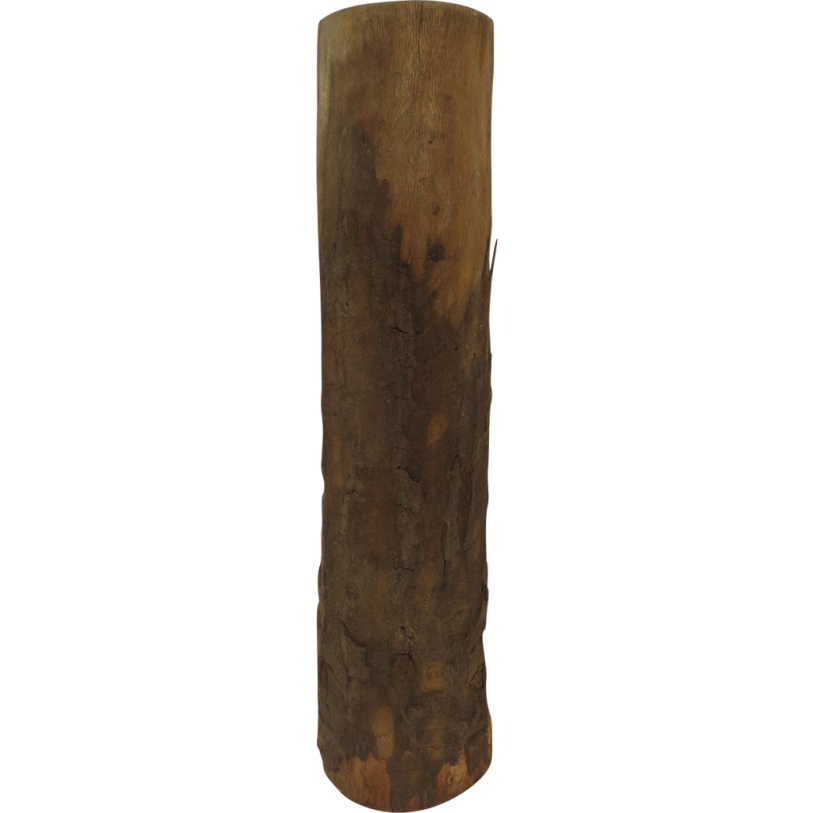 27
3. Select a Good Order for Solving Subproblems
Solve smallest sub-problem first
Price:
1
5
8
9
10
17
17
20
24
30
Length:
8
10
1
7
6
9
2
3
4
5
0
3
6
7
8
9
0
2
4
5
1
10
Length:
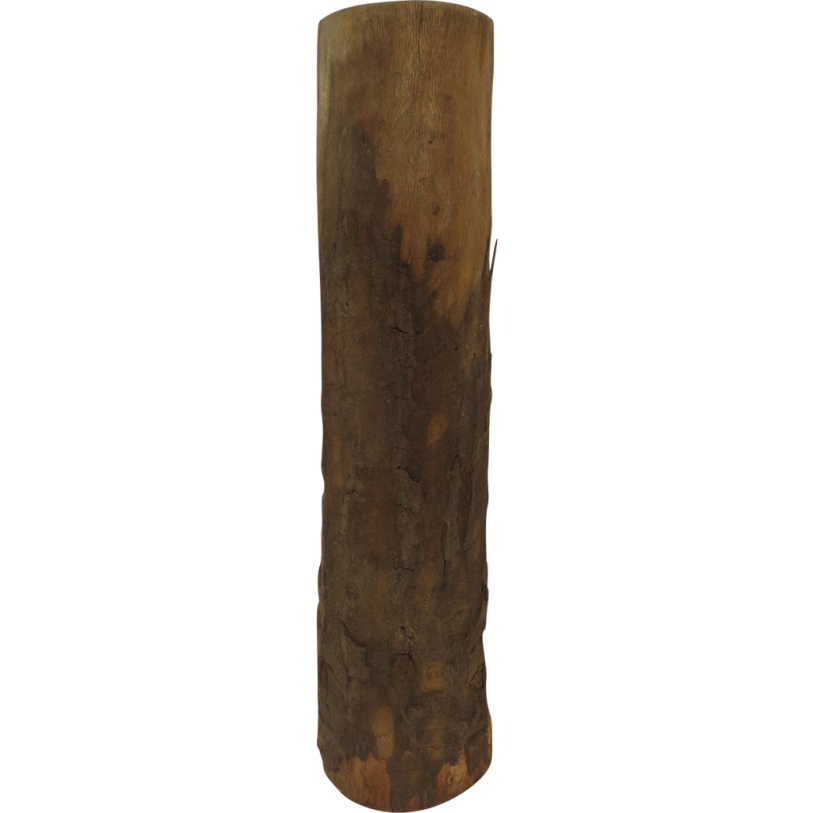 4
28
Price:
1
5
8
9
10
17
17
20
24
30
Length:
8
10
1
7
6
9
2
3
4
5
29
Log Cutting Pseudocode
Initialize Memory C
Cut(n):
	C[0] = 0
	for i=1 to n:  // log size
		best = 0
		for j = 1 to i: // last cut
			best = max(best, C[i-j] + P[j])
		C[i] = best
	return C[n]
30
How to find the cuts?
This procedure told us the profit, but not the cuts themselves
Idea: remember the choice that you made, then backtrack
31
Remember the choice made
Initialize Memory C, Choices
Cut(n):
	C[0] = 0
	for i=1 to n:
		best = 0
		for j = 1 to i:
			if best < C[i-j] + P[j]:
				best = C[i-j] + P[j]
				Choices[i]=j
		C[i] = best
	return C[n]
Gives the size of the last cut
32
Reconstruct the Cuts
Backtrack through the choices
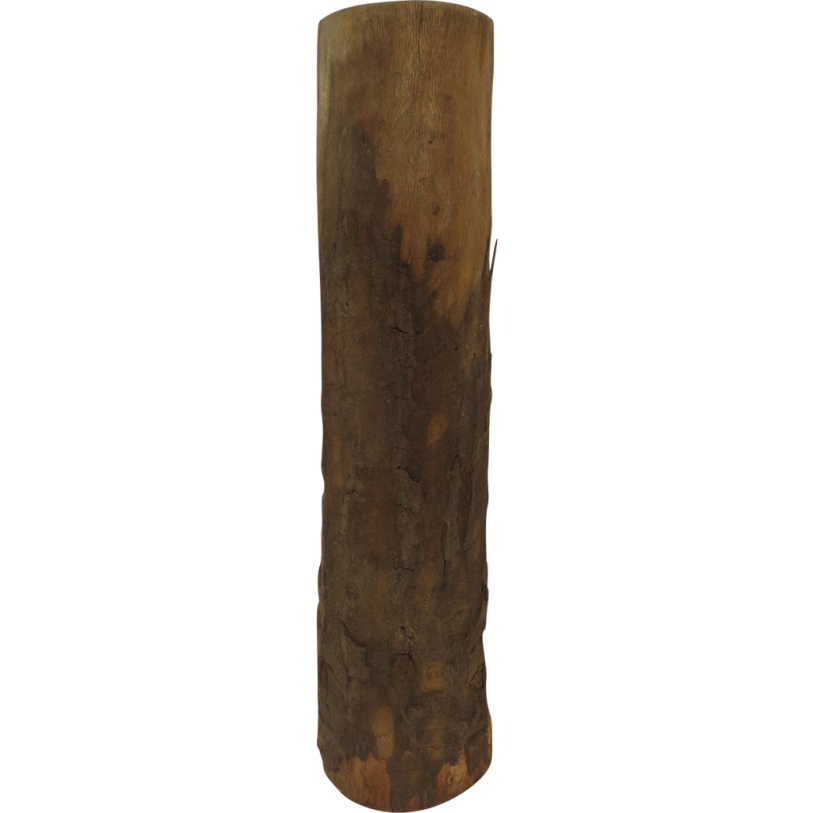 0
1
1
2
4
3
4
1
2
4
3
Choices:
Length:
3
6
7
8
9
0
2
4
5
1
10
1
2
6
7
Example to demo Choices[] only.Profit of 20 is not optimal!
33
Backtracking Pseudocode
i = n
while i > 0:
	print Choices[i]
	i = i – Choices[i]
34
Our Example: Getting Optimal Solution
If n were 5
Best score is 13
Cut at Choices[n]=2, then cut atChoices[n-Choices[n]]= Choices[5-2]= Choices[3]=3
If n were 7
Best score is 18
Cut at 1, then cut at 6
35
Weighted Activity Selection
36
Weighted Interval Scheduling
Recall Interval Scheduling:
Given a list of intervals pick a schedule of non-overlapping intervals that maximizes the number chosen
i.e. each one has the same value

Weighted interval scheduling is similar, but…
Each interval has a different value
37
Greedy solution to interval scheduling
The algorithm:
Sort the activities by finish time
Schedule the first activity
Then schedule the next activity in sorted list which starts after previous activity finishes
Repeat until no more activities

Intuition is even more simple:
Always pick next activity that finishes earliest
38
Greedy solution to the weighted version
What would the greedy algorithm pick for this example?
And is that answer optimal?





We can see that the greedy algorithm does not work for the weighted version
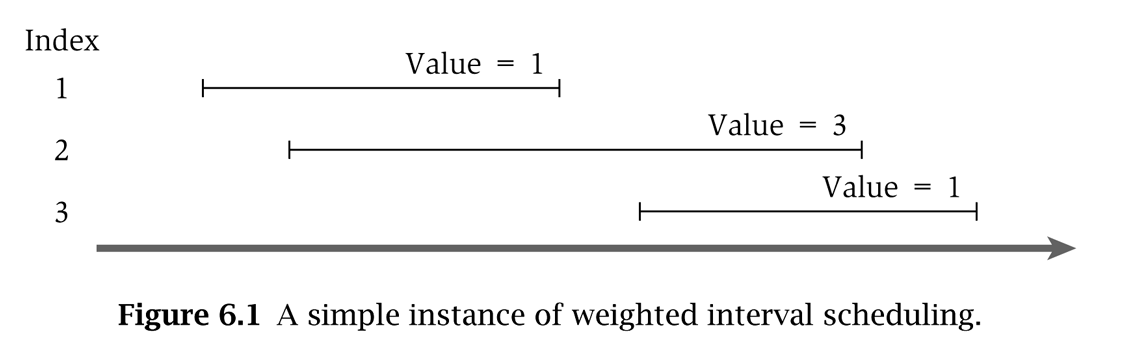 39
Step 1
Define the sub-problem

This problem has optimal substructure, so let’s only consider intervals up to a certain point.

Let Opt(j) be the solution to this problem when only considering intervals 1 through j
How should we order the intervals? Does it matter? We will see soon that it does.

Note that Opt(0) = 0
40
Step 2
Define solution to problem in terms of sub-problems

Base Case:
Opt(0) = 0

Opt(j) = ?
41
Step 2
Opt(j) = ?

Two cases:
Interval j is not in the optimal solution
Opt(j) = Opt(j-1) //same solution, because j interval doesn’t matter

Interval j is in the optimal solution
Opt(j) = Vj + Opt(intervals compatible with j)
Intervals compatible with j? Yikes? How do we calculate that?
42
Calculating Opt(j)
Sort all intervals by their finish time
And number them sequentially

We define interval i is less than interval j if i finishes before j (i.e. is before it in the sort)

Define p(j) to be the highest numbered interval i<j such that i and j are disjoint

Define OPT(j) to be the value of an optimal solution for intervals 1 through j only
43
Showing p(j)
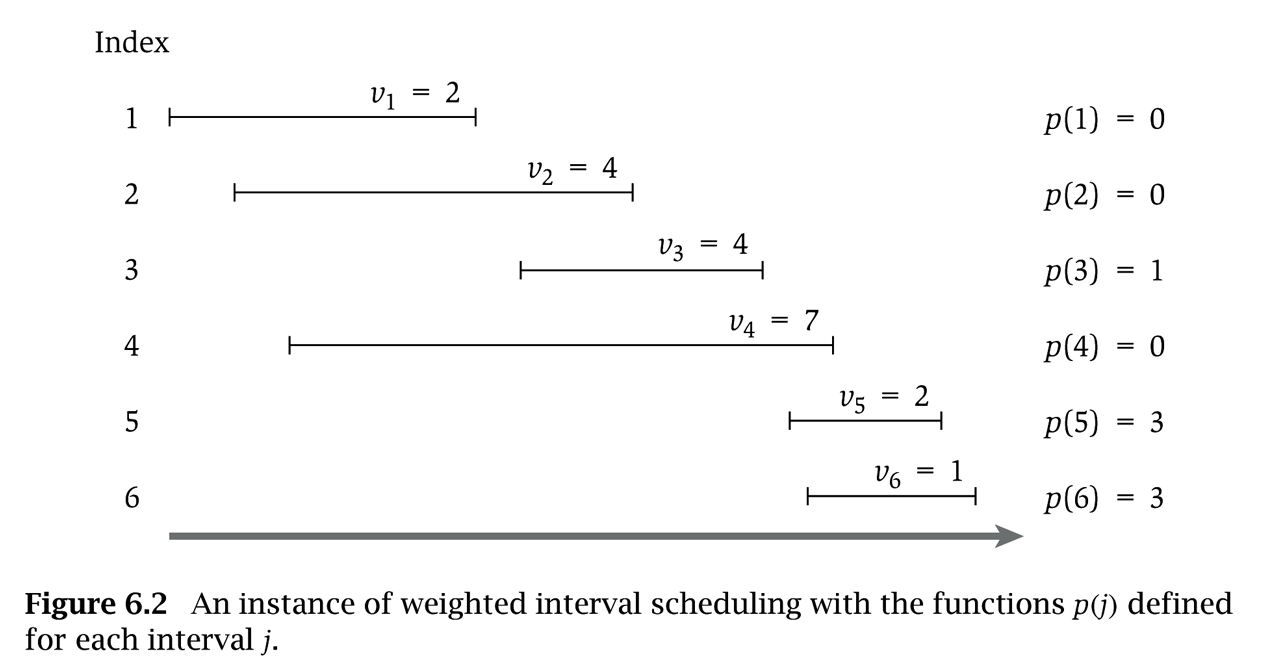 44
Step 2
Opt(j) = ?

Two cases:
Interval j is not in the optimal solution
Opt(j) = Opt(j-1) //same solution, because j interval doesn’t matter

Interval j is in the optimal solution
Opt(j) = Vj + Opt(p(j))

So…we have
Opt(j) = Max( Opt(j-1), Vj + Opt(p(j)) )
45
Recursive solution
OPT(j) = max(vj + OPT(p(j)), OPT(j-1))
And OPT(0) = 0
This is similar in running time to the Fibonacci sequence
And similarly exponential
Consider a simple example:
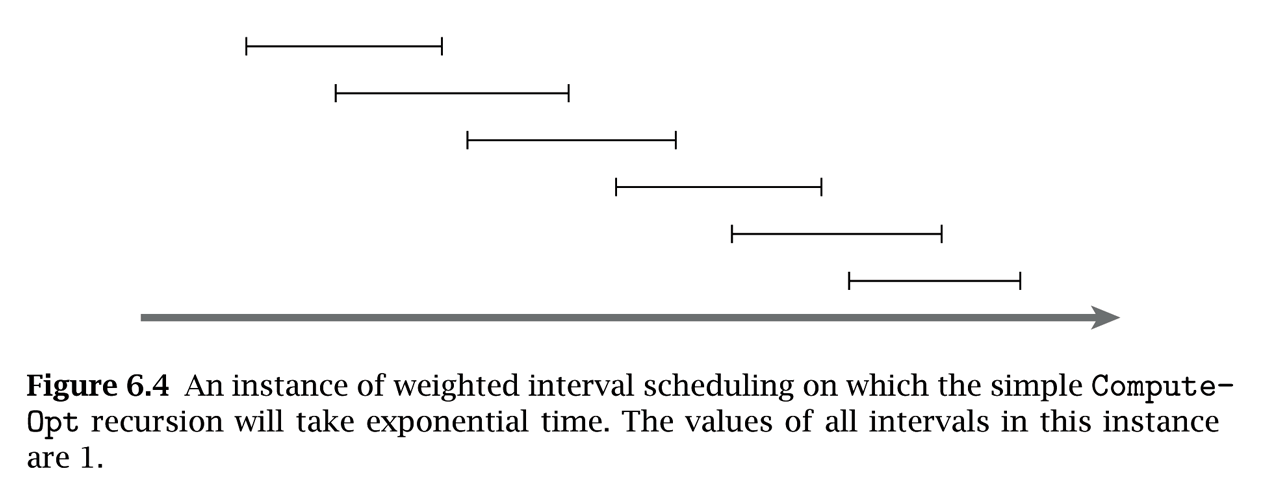 46
[Speaker Notes: For any j, will generate recursive calls on inputs of size j-1 and j-2.
Just like Fibonacci!]
That example will take exponential time
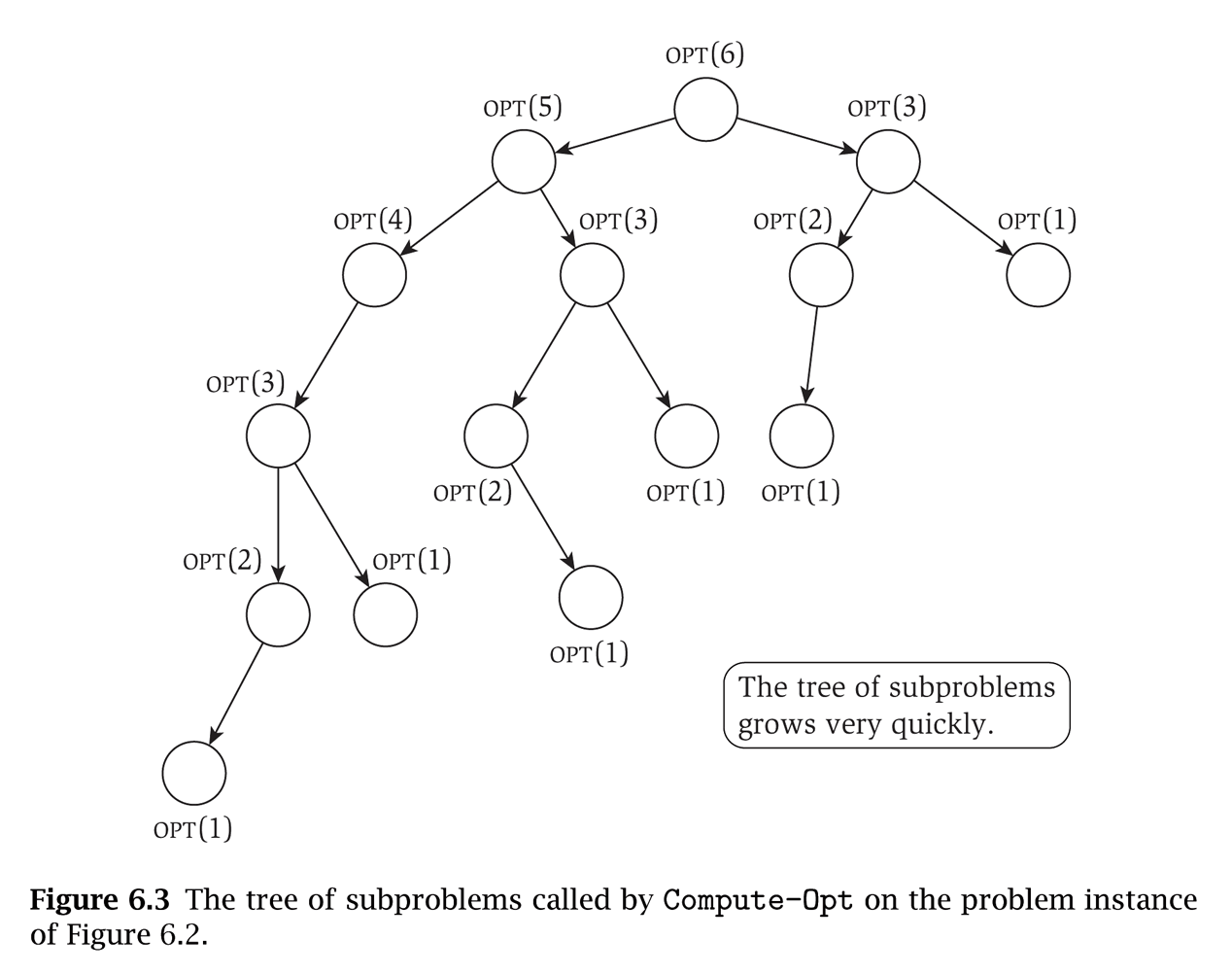 Notice that the sub-problems are being re-computed each time
47
Step 3!
Formulate the data structure to look up subproblems.

Pretty simple, define M[n]

M[j] stores the solution to Opt(j)
48
So we add memoization…
This runs in linear time
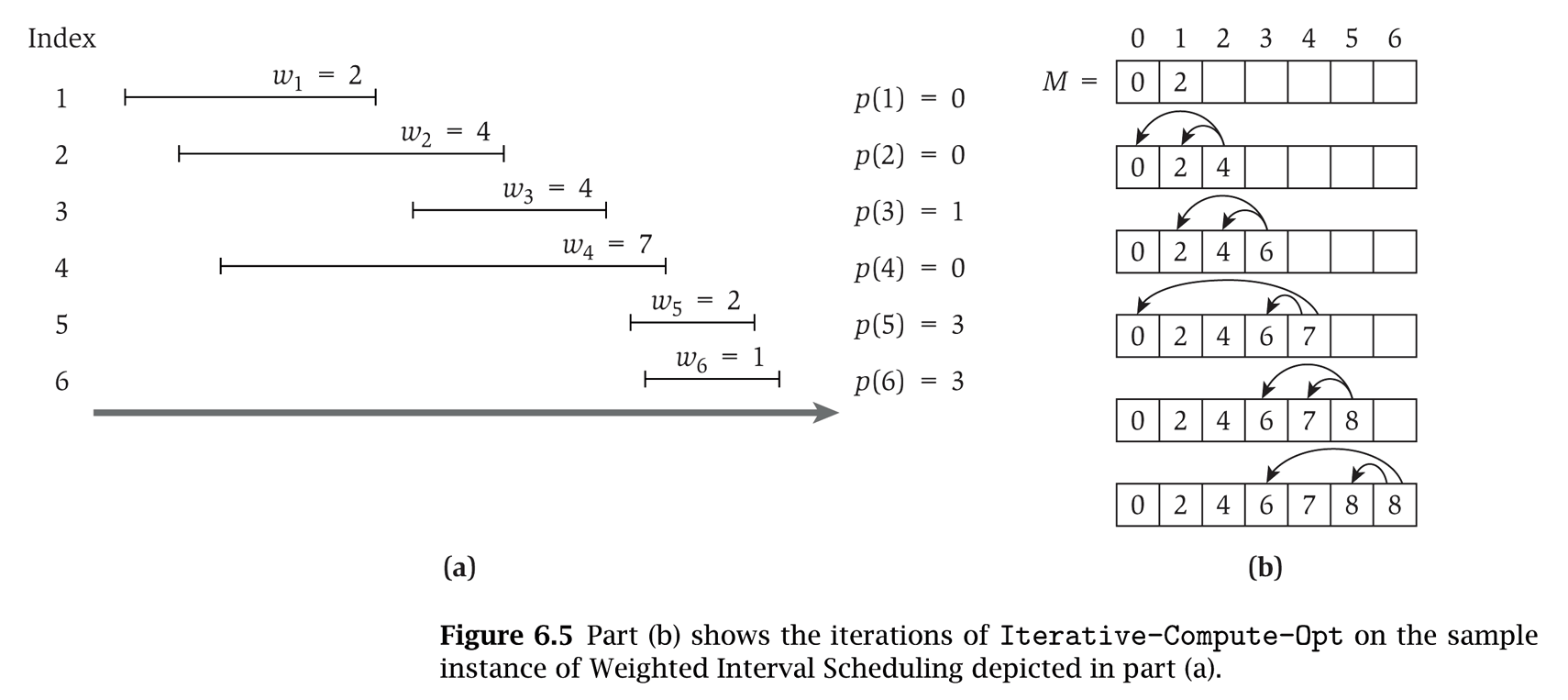 49
Computing the intervals
The solution only gives us the final value
Computing a sub-array each step would make it quadratic running time
To determine the intervals:
If vj + M[p(j)] ≥ M[j-1]
Then j is part of the solution, and consider p(j)
Else
Then j is NOT part of the solution, and consider j-1
50
0/1 Knapsack Problem
51
Reminder: Knapsack Problems
Pages 425-427 in textbook
Description: Thief robbing a store finds n items, each with a profit amount pi  and a weight wi 
Wants to steal as valuable a load as possible
But can only carry total weight C in their knapsack
Which items should they take to maximize profit?
Form of the solution: an xi  value for each item, showing if (or how much) of that item is taken
Inputs are: C, n, the pi and wi values
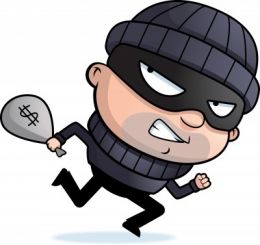 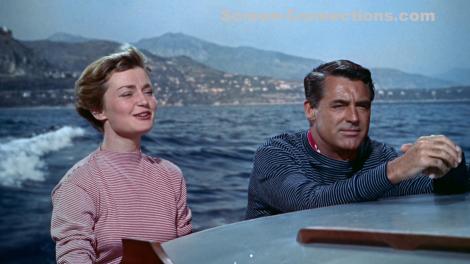 52
Two Types of Knapsack Problem
0/1 knapsack problem
Each item is discrete: must choose all of it or none of it.So each xi  is 0 or 1
Greedy approach does not produce optimal solutions
But dynamic programming does
Fractional knapsack problem (AKA continuous knapsack)
Can pick up fractions of each item.So each xi  is a value between 0 or 1
A greedy algorithm finds the optimal solution
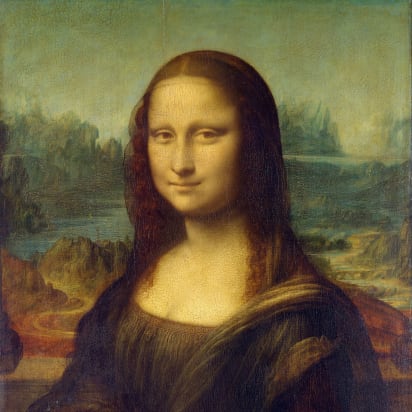 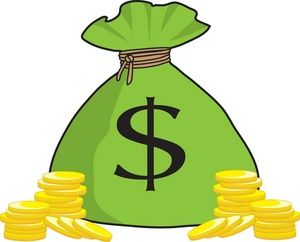 53
A Bit More Terminology
Problems solvable by both Dynamic Programming and the Greedy approach have the optimal substructure property:
An optimal solution to a problem contains within it optimal solutions to subproblems
This allows us to build a solution one step at a time, because we can solve increasingly smaller problems with confidence
Dynamic Programming not a good solution for problems that have the greedy-choice property:
We can assemble a globally-optimal solution for the current by making a locally-optimal choice, without considering results from subproblems
54
0/1 knapsack
n = 3, C = 4
Let’s try this same greedy solution with the 0/1 version
New example inputs 

Item 1 first. So x1 is 1.Capacity used is 1 of 4. Profit so far is 3.
Item 2 next. There’s room for it!  So x2 is 1.   Capacity used is 3 of 4.Profit so far is 3 + 5 = 8.
Item 3 would be next, but its weight is 3 and knapsack only has 1 unit left!So x3 is 0.  Total profit is 8.   xi = (1, 1, 0)

But picking items 1 and 3 will fit in knapsack, with total value of 9
Thus, the greedy solution does not produce an optimal solution to the 0/1 knapsack algorithm
Greedy choice left unused room, but we can’t take a fraction of an item
The 0/1 knapsack problem doesn’t have the greedy choice property
55
Reminders about Dynamic Programming
Requires Optimal Substructure
Solution to larger problem contains the solutions to smaller ones
Strategy:
Identify the recursive structure of the problem
What is the “last thing” done?
Formulate a data structure (array, table) that can look-up solution to any sub-problem in constant time
Select a good order for solving subproblems
“Bottom Up”: Iteratively solve smallest to largest
“Top Down”: Solve each recursively.  (We won’t do this for 0/1 knapsack.)
56
Dynamic programming solution to 0/1
We need to:
Identify a recursive definition of how a larger solution is built from optimal results for smaller sub-problems.

For 0/1 knapsack, what a sub-problem solution look like?What can be “smaller”?
Smaller capacity for the knapsack
Fewer items
57
Some assumptions and observations
Given a set S of the objects and a capacity C
We assume the optimal solution is O, a subset of S
For example, the items in O could be the bolded ones:      S = { s1, s2, s3, …, sk-1, sk, …, sn }
Note that the last item sn  may or may not be in the solution O

Let’s use subscripts on Ok and Sk when we’re talking about the first k items

BTW, we’ll assume C and all wi are integer values
And, most books etc. use “W” for what we’re calling C
58
Recursive Structure
59
First Step: Getting Things Started
For sub-problems, what variables change in size?
Maybe C (the capacity) and definitely k (number of items to steal)
Define what we’re calculating:  call it Knap(k, w)
Note: we’ll use “w” for the changing capacity value in Knap(), but keep “C” as the overall total capacity for the entire problem.  (Sorry if confusing!)
Whether we do recursion of work bottom-up, we need to know the smallest cases
Some small or boundary cases:
No knapsack capacity (w=0), can’t add an item, so Knap(k, 0) = 0
Nothing to steal (k=0), so Knap(0, w) = 0
60
Three cases to calculate Knap(k, w)
Three cases for calculating Knap(k, w):
There is sufficient capacity to add item sk to the knapsack, and that creates an optimal solution for k items
There is sufficient capacity to add item sk to the knapsack, and that does NOT create an optimal solution for k items
There is insufficient capacity to add item sk to the knapsack

Case 3 is easy to determine; we’ll have to compute whether 1 or 2 is optimal
How do we know which is optimal? Compute both, pick larger value!
61
Case 1: Sufficient capacity and Optimal
There is sufficient capacity to add item sk to the knapsack, and that creates an optimal solution for k items

Thus, our solution for the first k items is when we add item sk to the optimal solution for the first k-1 items

But by adding item sk to the knapsack, we have reduced capacity
In particular, we only have w-wk for to steal the first k-1 items

So the value for Knap(k, w) = vk + Knap(k-1, w-wk)
62
Case 2: Sufficient Capacity but Non-optimal
There is sufficient capacity to add item sk to the knapsack, and that does NOT create an optimal solution for k items

Thus, our solution for the first k items is when we do NOT add item sk to the solution for the first k-1 items
Since we are not adding item sk to the knapsack, the solution is the optimal solution to steal the first k-1 items with the same capacity
So Knap(k, w) = Knap(k-1, w)
63
Case 3: Insufficient Capacity
There is insufficient capacity to add item sk to the knapsack
This is because w-wk < 0 (i.e. w < wk)

Then Knap(k, w) = Knap(k-1, w)
Since we can’t add item sk to the knapsack, the solution is the same as the first k-1 items with the same capacity
Note that this formula is the same as case 2
64
Putting It All Together
Recursively define solutions to sub-problems
Base Case
   Knap(k,0) = 0
   Knap(0,w) = 0
Recursive Case
   Knap(k, w) = max( Knap(k-1, w),  Knap(k-1, w-wk) + vk )
Subproblems are smaller!
sk is part of optimal solution
No room for sk or not part optimal solution
65
Reminders about Dynamic Programming
Requires Optimal Substructure
Solution to larger problem contains the solutions to smaller ones
Strategy:
Identify the recursive structure of the problem
What is the “last thing” done?
Formulate a data structure (array, table) that can look-up solution to any sub-problem in constant time
Select a good order for solving subproblems
“Bottom Up”: Iteratively solve smallest to largest
“Top Down”: Solve each recursively.  (We won’t do this for 0/1 knapsack.)
66
Lookup Table
We want a data-structure that allows us to lookup a sub-problem value in O(1) time

Knap(k, w) has two parameters, so two-dimensional array works great.

Make an array called V[k, w]
Store solution to Knap(k, w) at position V[k, w]
67
Determining the cases
To determine between cases 1 and 2
Simply compute both values, and take the higher

	if (w-wk< 0) // not room for item k
		V[k, w] = V[k-1, w] // best result for k-1 items
	else {
		val_with_kth = vk + V[k-1, w-wk] // Case 1 above
		val_for_k-1 = V[k-1, w] // Case 2 above
		V[k, w] = max( val_with_kth, val_for_k-1 )
	}
68
Put Values in Table
Write a loop that fills in the table one cell at a time
The table fills in one row at a time, moving rightwards and downwards
69
Pseudo-code
Knapsack(v, w, C) {
	for (w = 0 to C) V[0, w] = 0
	for (k = 0 to n) V[k, 0] = 0
	for (k = 1 to n) {        // loop over all rows
	      for (w = 1 to C) {  // loop over all columns
	        if (w-wk <  0)    // not room for item k
			 V[k, w] = V[k-1, w] // best result for k-1 items
	        else {
			 val_with_kth = vk + V[k-1, w-wk] // Case 1 above
			 val_for_k-1 = V[k-1, w]         // Case 2 above
			 V[k, w] = max( val_with_kth, val_for_k-1 )
	        }
	      }
	}
	return V[n,C]
}
70
But our solution is only the value!
Value V[n, C] is the optimal value

To find which items were chosen, we can trace backward through the table starting at V[n, C] 
If V[k, w] = V[k-1, w], then sk is not an item in the knapsack (this was from cases 2 and 3).  Look at V[k-1, w] next.
Otherwise, sk is an item in the knapsack, and we look at V[k-1, w-wk] next (this was from case 1)
71
Coin Changewith non-traditional coin sets
72
Making Change
The problem: 
Give back the right amount of change, and…
Return the fewest number of coins!
Inputs: the dollar-amount to return
Also, the set of possible coins. (Do we have half-dollars?  That affects the answer we give.)
Output: a set of coins

Note this problem statement is simply a transformation
Given input, generate output with certain properties
No statement about how to do it.
Can you describe the algorithm you use?
73
Greedy algorithm
Given coin cent amounts of 10, 6, 5, and 1

Compute the coins needed for 12 cents
The greedy algorithm picks {10, 1, 1}
But {6, 6} is more optimal (fewer coins)
74
Definitions
We define an array denom which holds the denominations of the coins such that:
denom[1] > denom[2] > … > denom[n] = 1
In other words, we sort the coin denominations in decreasing order, ending with a penny
We are obtaining change for an amount A
Consider the i,j problem:
The available denominations are denom[i] through denom[n], where i ≥ 1 (i.e. the smaller n-i+1 coins)
Note: when i is large, you’re working with fewer types of coins, andwhen i=1 you’re working with your complete set
The amount we are looking for is j, where j ≤ A (i.e. the remaining amount of money)
75
The i,j problem
Consider the i,j problem:       (Remember, i is which coins, and j is the amount)
The available denominations are denom[i] through denom[n], where i ≥ 1 (i.e. the smaller n-i+1 coins)
The amount we are looking for is j, where j ≤ A (i.e. the remaining amount of money)
Given coins of denominations 10, 6, and 1, here’s the table showing how to create change up to 12 cents:
Our answer!
j   (the amount)
Can use 1, 6 & 10
Can use 1 & 6
Can use 1
i
76
Solving the problem
How to solve the i,j problem   (Remember, i is which coins, and j is the amount)

If denom[i] > j, then not possible to include this coin
Then the solution is the same as the (i+1),j problem  (same amount, but with one fewer of the coin-options)
In the table, that’s the cell right below the current cell. 
Is this making the problem simpler?

Maybe the best answer does use a coin of denomination i
Then the solution is 1 more than the i,(j-denom[i]) problem
j  changes to j-denom[i] because we subtract off the value of the coin used
i doesn’t change because there could be multiple coins of denomination i used in the solution

Maybe the best answer does NOT use a coin of denomination i
Then the solution is the same as the (i+1),j problem
In the table, that’s the cell right below the current cell
77
The formulaic solution
The solution becomes:




Where C[i][0] = 0 for all values of i

If we have a penny, then C[n][j] = j
This is required to get all amounts, so we assume  a penny is the smallest denomination
78
Recursive solution
The solution:




Note that a given problem (C[i][j]) is expressed in terms of sub-problems

We can write a solution now using memorization with a top-down solution (recursive calls), or a bottom-up approach (build a table)
79
The bottom-up algorithm
dynamic_coin_change1 (denom, A, C) {
	n = denom.last
	for j = 0 to A
		C[n][j] = j
	for i = n-1 down to 1
		for j = 0 to A
			if ( denom[j] > j ||
			     C[i+1][j] < 1 + C[i][j-denom[i]] )
				C[i][j] = C[i+1][j]
			else
				C[i][j] = 1 + C[i][j-denom[i]]
}
Time complexity?
Constant time to file each cell in the table.So Θ(n ・ A) where n is the number of coinsand A is the amount
80
But how to get the coins chosen?
It’s easy to trace back through the values
Or, we could keep a used Boolean array
If used[i][j] is true, then the solution for i,j does use a coin of denom[i] for amount j
If false, it does not
j
Can use 1, 6 & 10
Can use 1 & 6
Can use 1
i
81
Recording the answers
dynamic_coin_change2 (denom, A, C, used) {
	n = denom.last
	for j = 0 to A
		C[n][j] = j
		used[n][j] = true
	for i = n-1 downto 1
		for j = 0 to A
			if ( denom[j] > j ||
			     C[i+1][j] < 1+C[i][j-denom[i]] )
				C[i][j] = C[i+1][j]
				used[i][j] = false
			else
				C[i][j] = 1 + C[i][j-denom[i]]
				used[i][j] = true
}
82
Obtaining the coin set
optimal_coins_set (i, j, denom, used) {
	if ( j == 0 )
		return
	if ( used[i][j] )
		println (“Use coin of denomination “ + denom[i])
		optimal_coins_set (i, j-denom[i], denom, used)
	else
		 optimal_coins_set (i+1, j, denom, used)
}
83